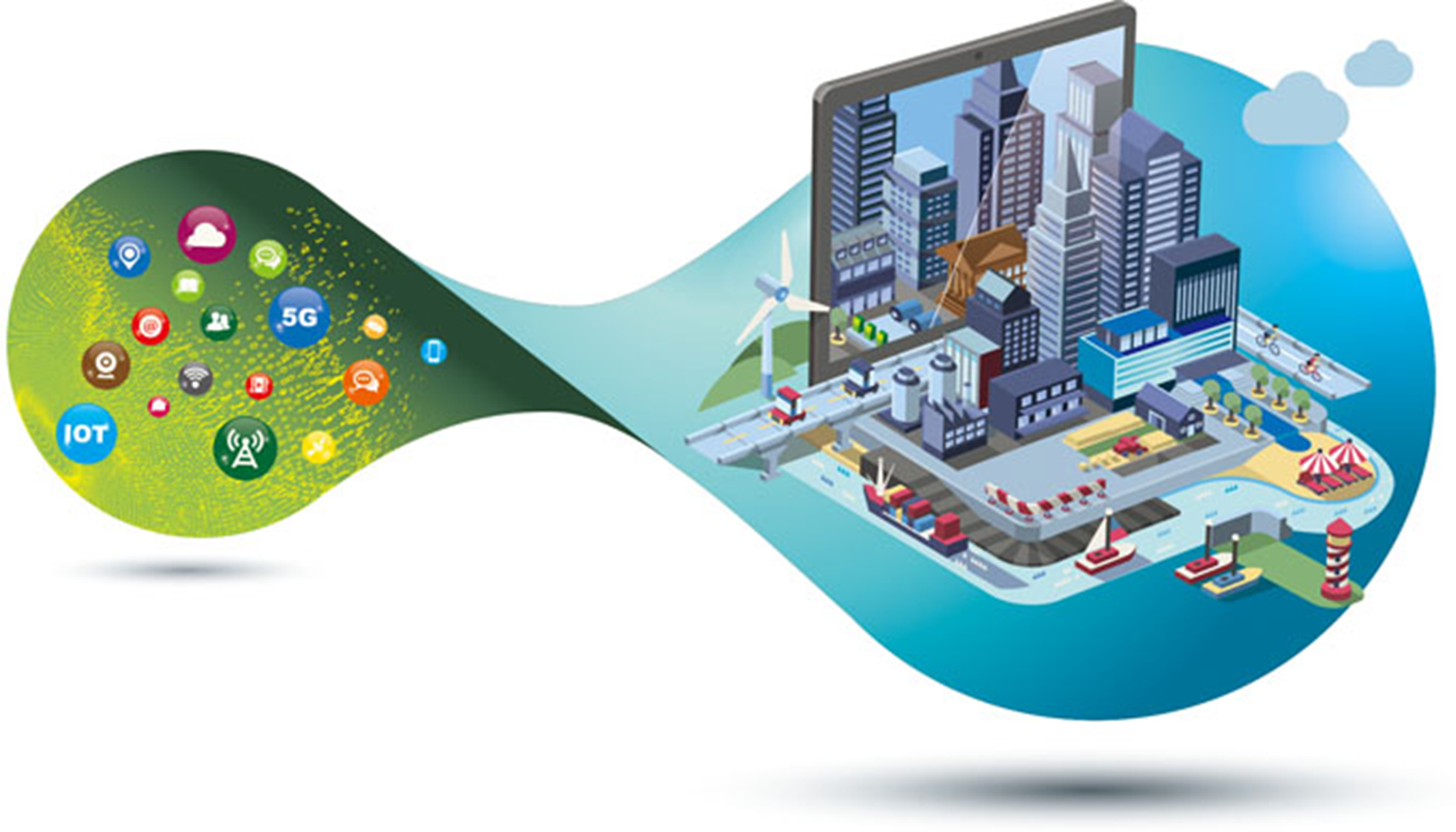 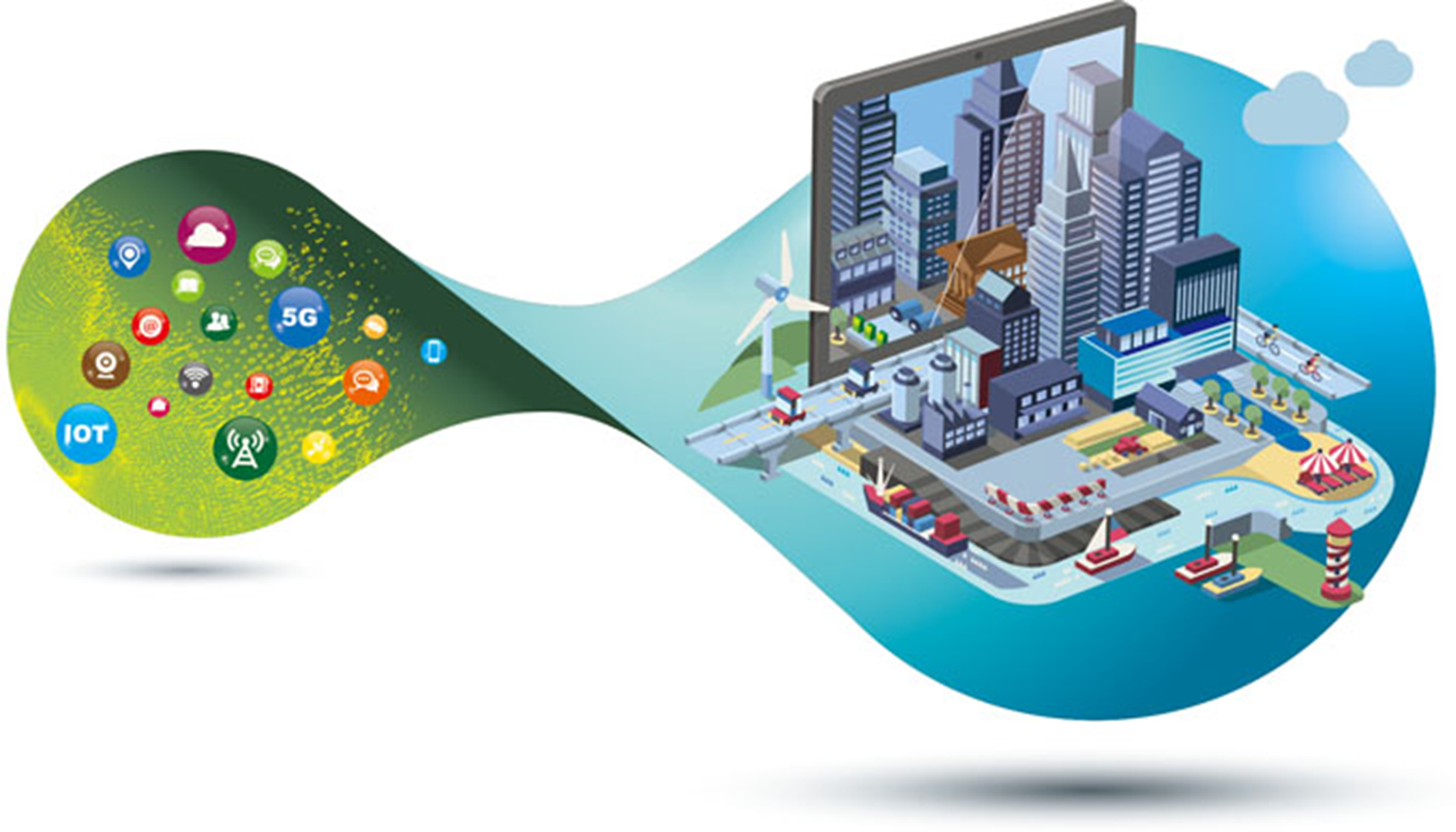 Digital economy
New approach to management
JELGAVA CITY INFOGRAPHIC
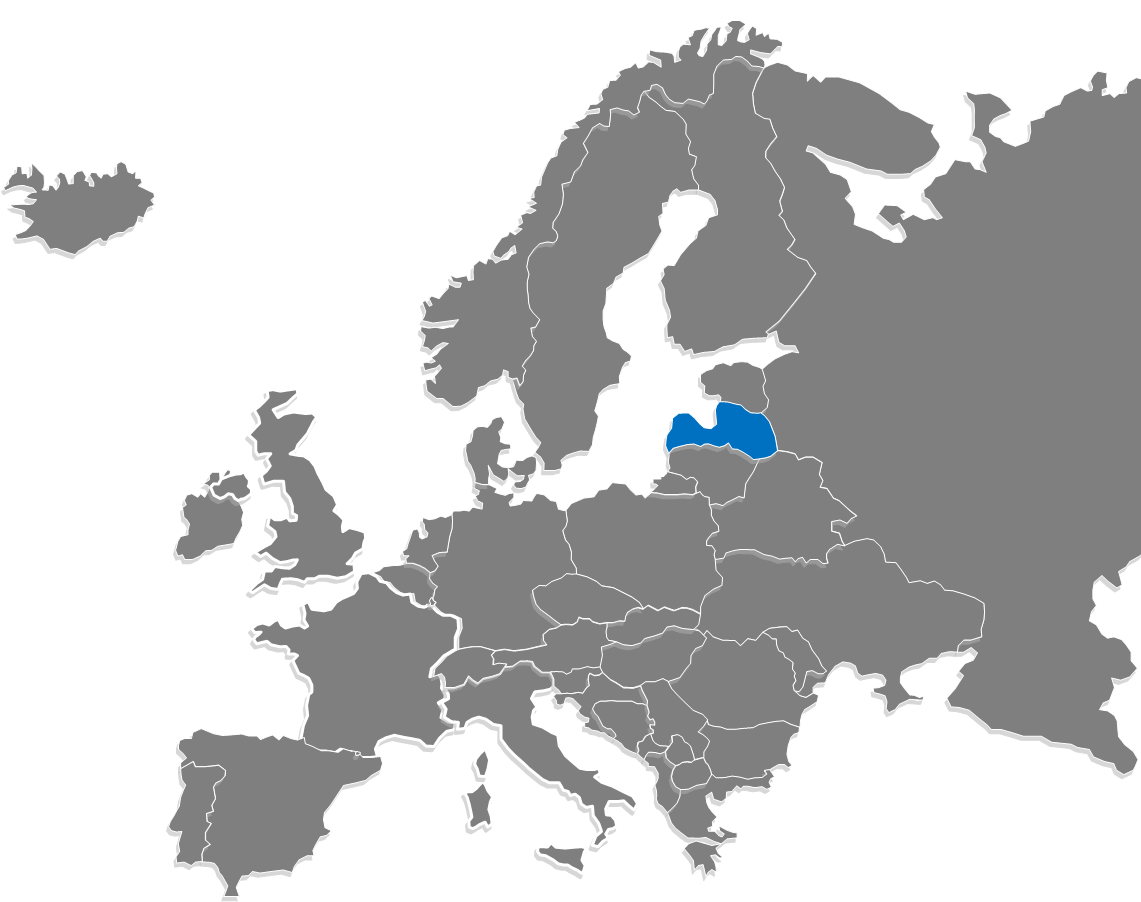 Fourth largest city in Latvia 
Population ~ 61 000
There are 21 467 working places in Jelgava, of which 55% are occupied by residents from Jelgava and 45% by residents from the surrounding areas
61.1%
21.7%
17.2%
Population age structure, %
Under working age
Working age
Over working age
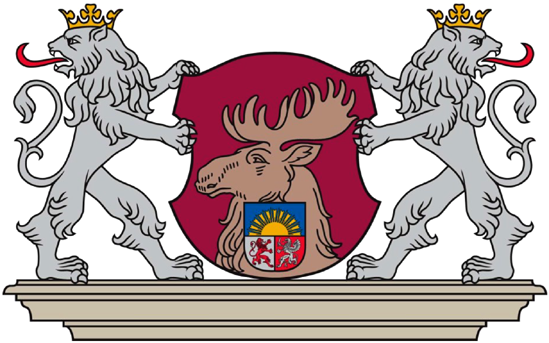 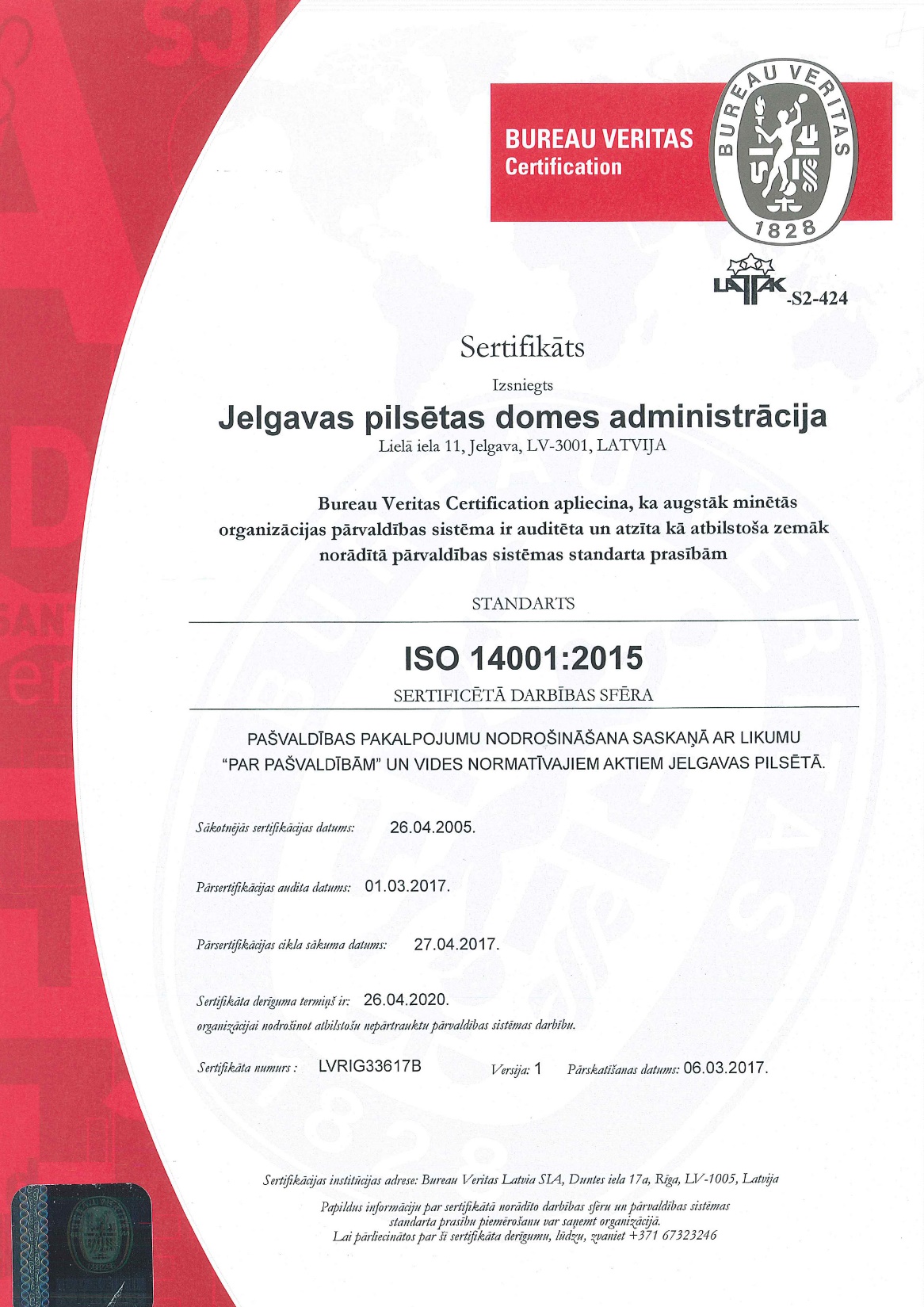 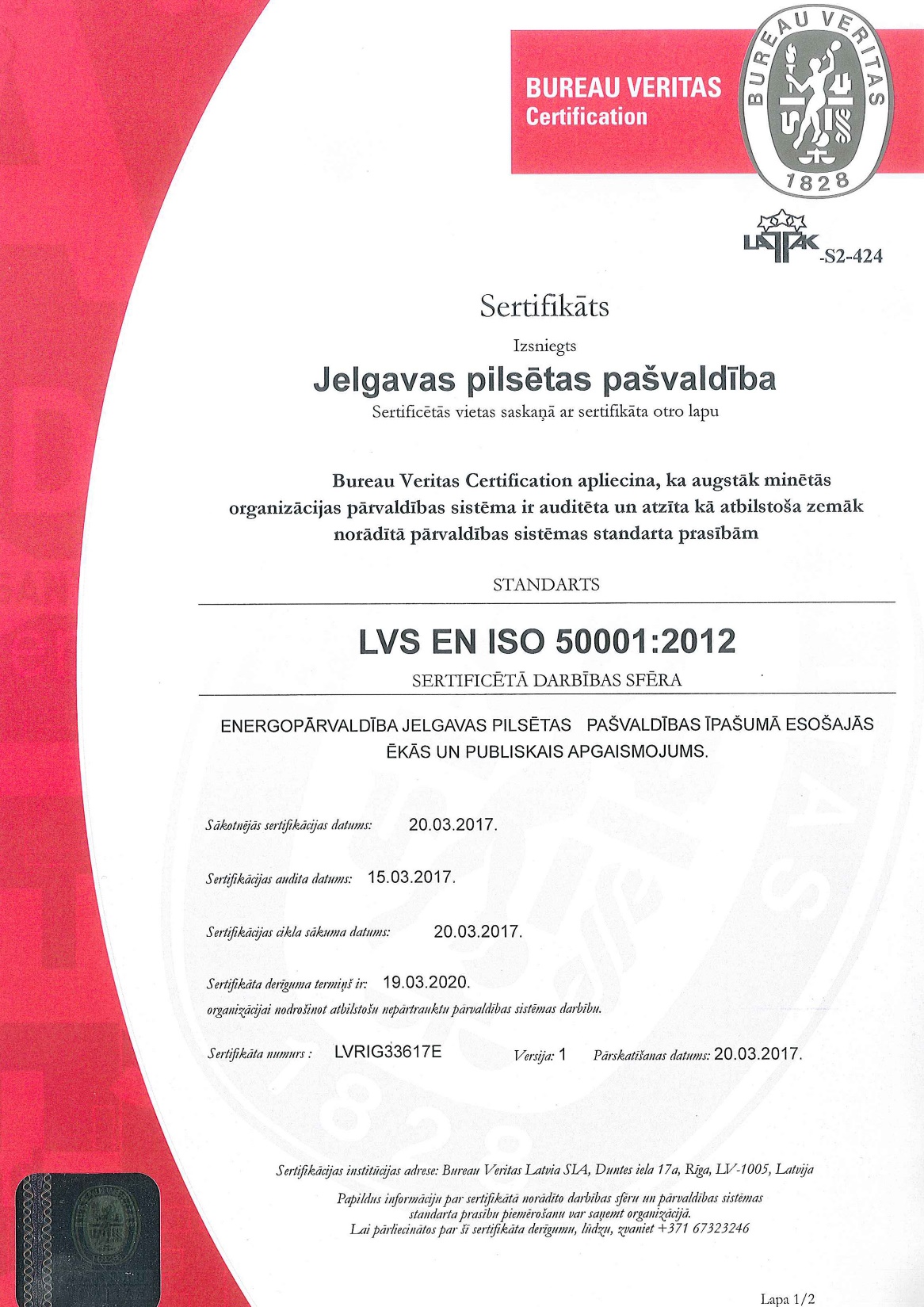 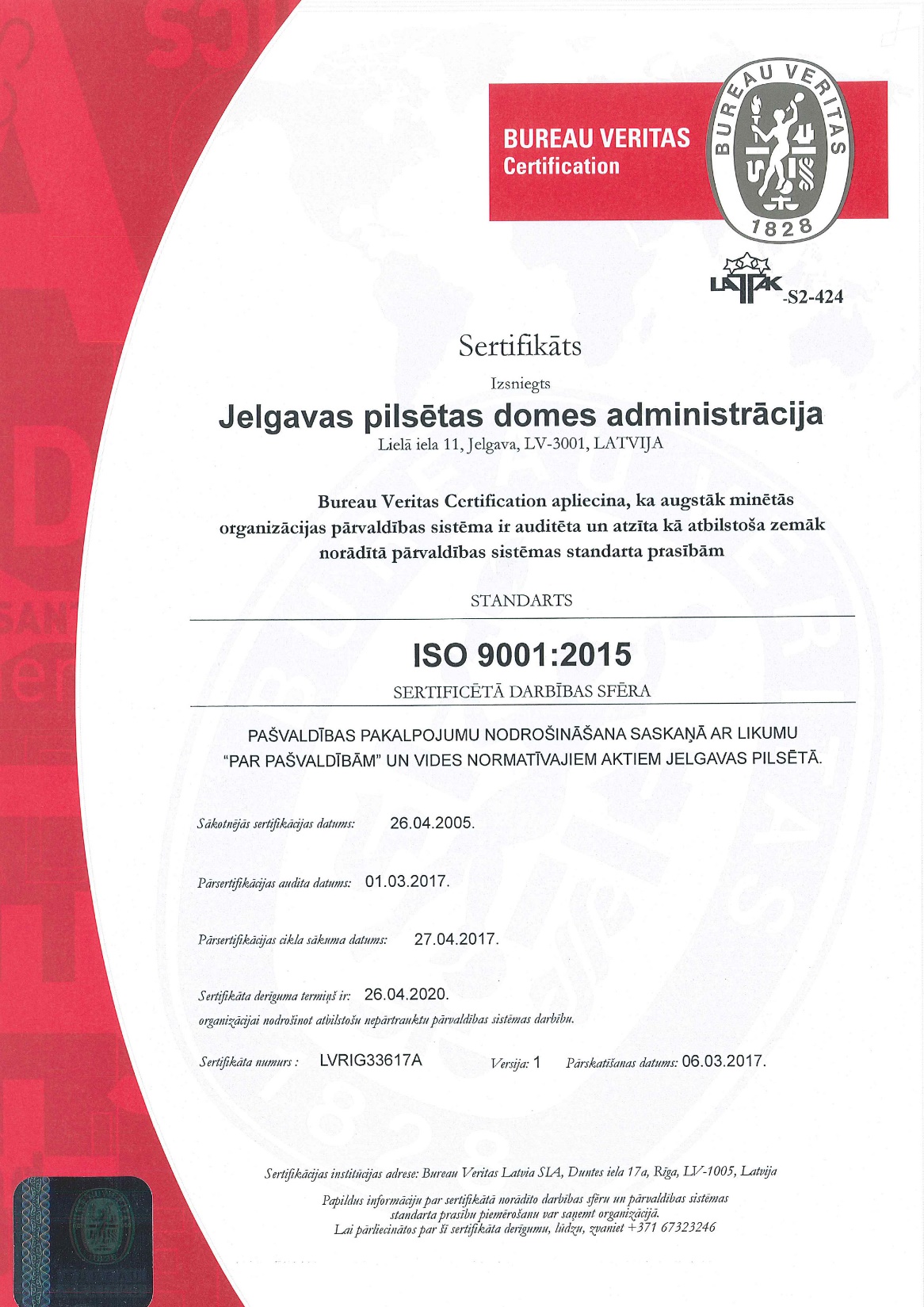 Sustainable development of communities
In Progress
ISO 37120
Jelgava - SmartCity
Welfare
Infrastructure 
maintenance
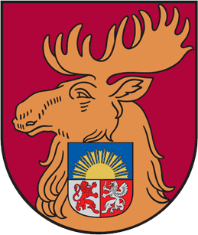 Civil Protection
Digital Economy
DE = ((T + S) x B) ^ CU
T=Technology
S=Services
B=Business
CU=Culture
Economy - the activity of society, as well as the set of relations that develop in the system of production, distribution, exchange and consumption.
Digital Economy: Subjects and their purposes
Private sector
Public sector
Residents (households)
Digital Economy: Tools
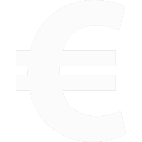 Autonomous management
Realtime 
Analysis
Comunication
Smart 
Infrastructure
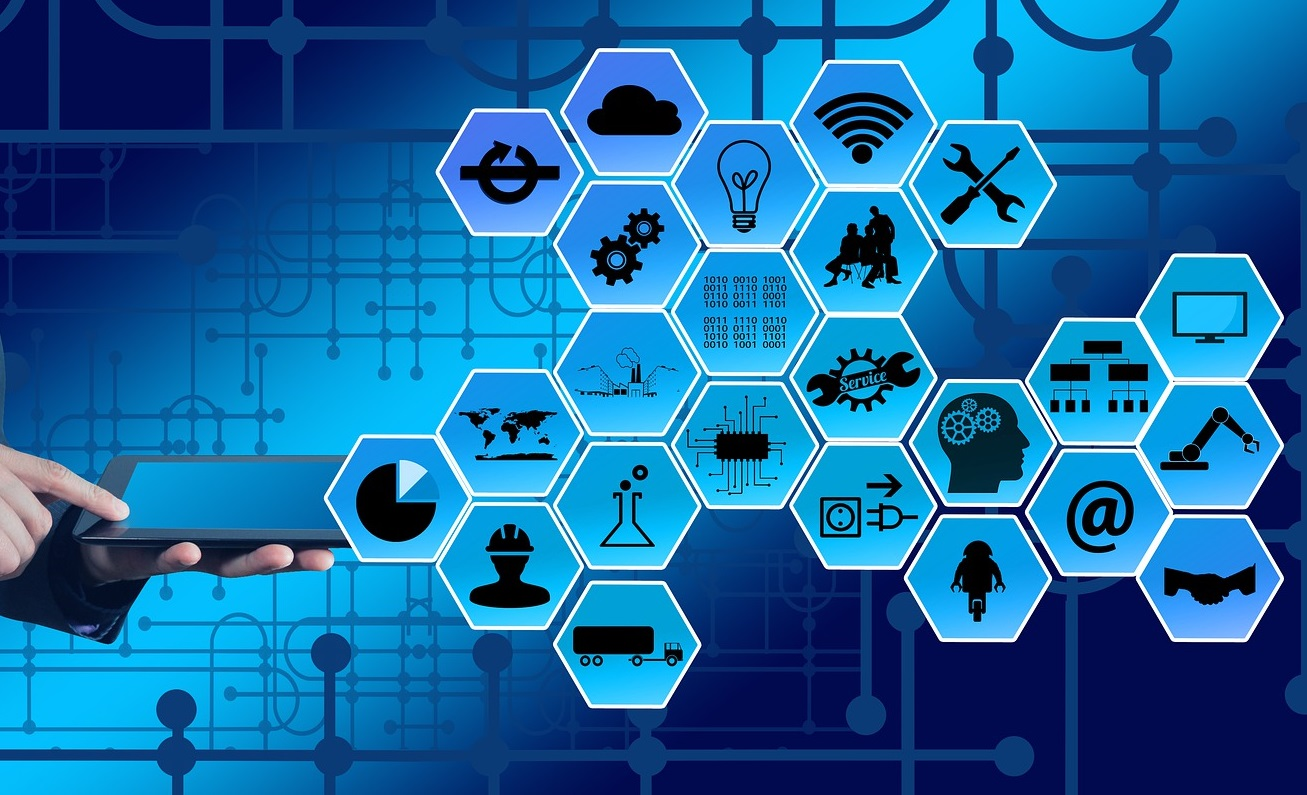 Communication
Opportunities:
Provided channels:
Smart tools:
Mobile app
Citizen profile
MasterCard CityKey card
Smart places
Citizen identification
Interaction using interactive documents
Controlling access to target audiences
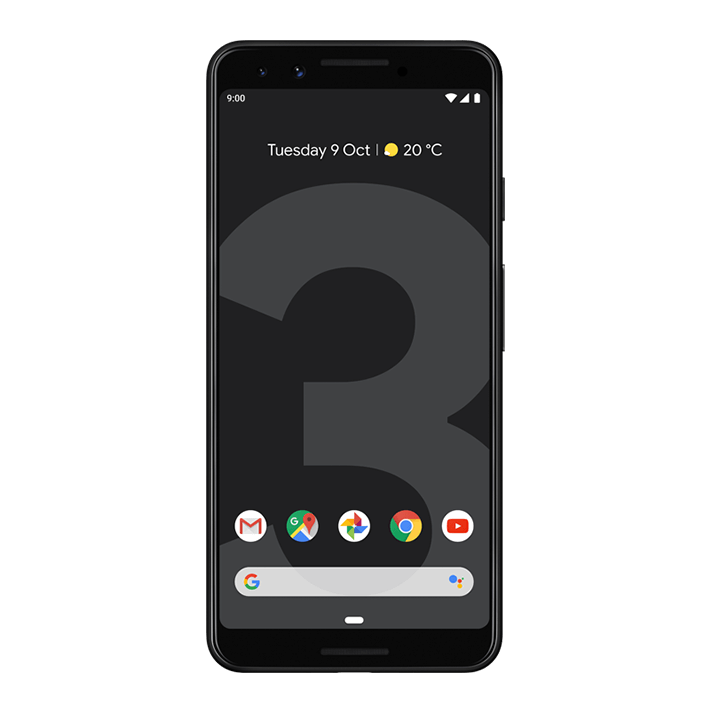 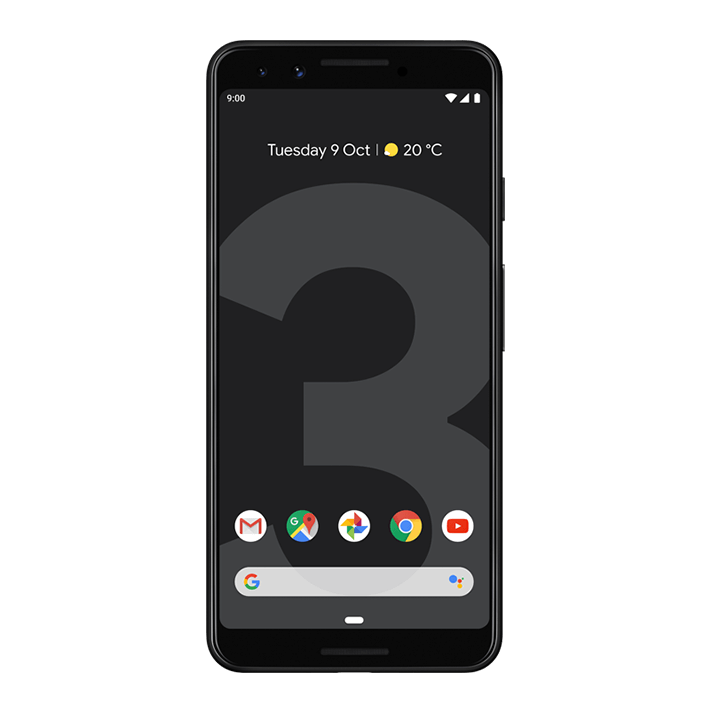 Communication
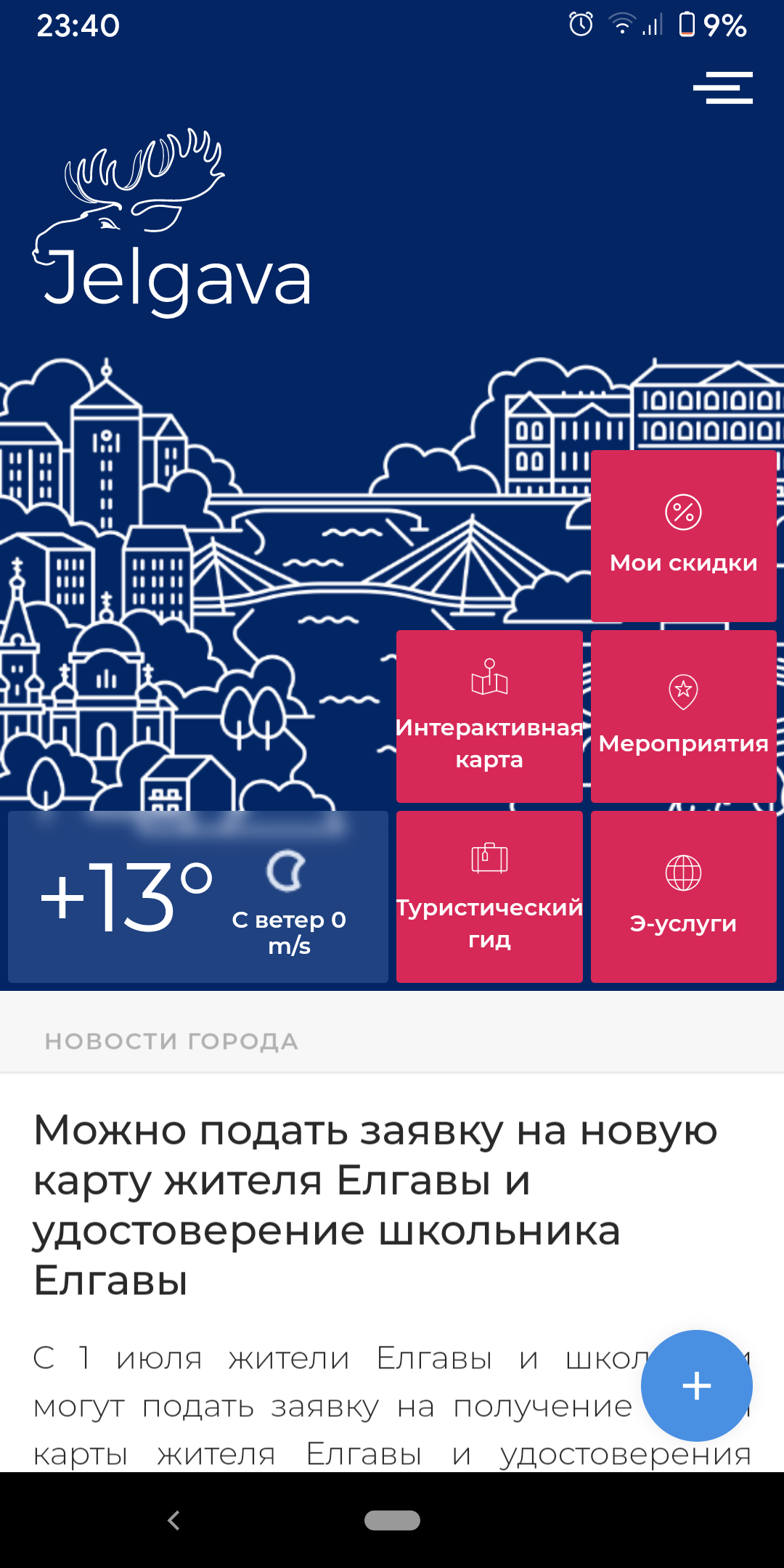 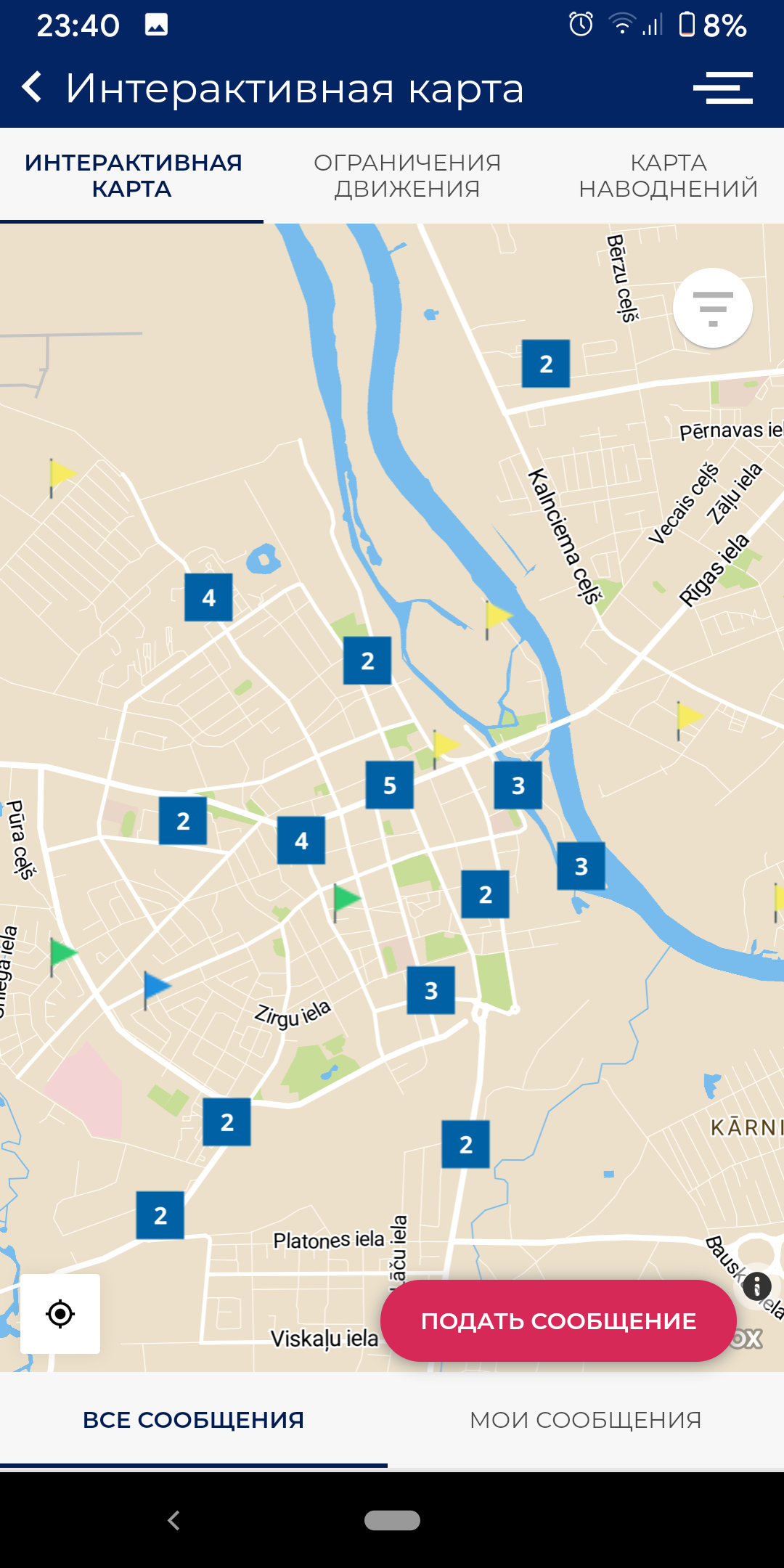 Information about the city and events
Tourist guide
Population polls, voting
Crisis situations
Marketing
City e-services
Autonomous management
Defining an event control rule
Execution of the procedure when an event occurs
Registration of results of procedure execution
Autonomous management: cashless payments
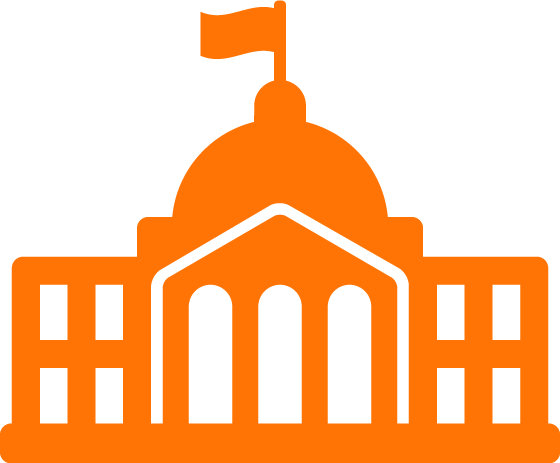 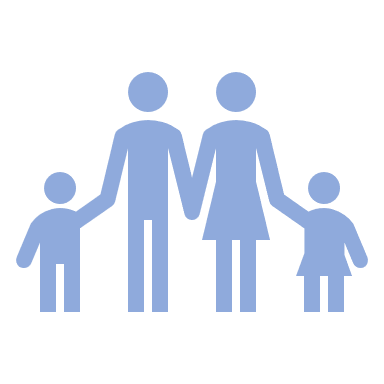 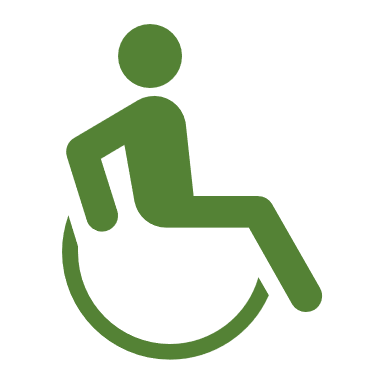 Entitles the benefit
Beneficiary
Welfare benefactor
(state, merchant)
The bank credits the amount of the benefit (s) to the buyer's account
Gives benefit details to the bank
Holds benefit’s funds
in the bank account
Pays full cost for the service
Real-time
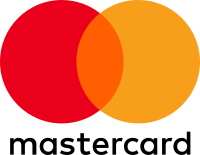 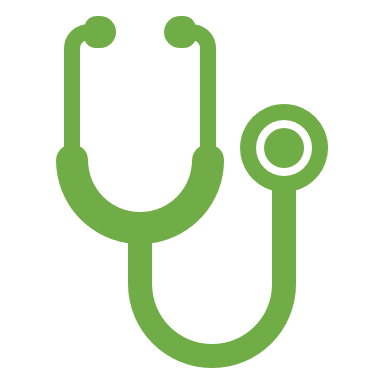 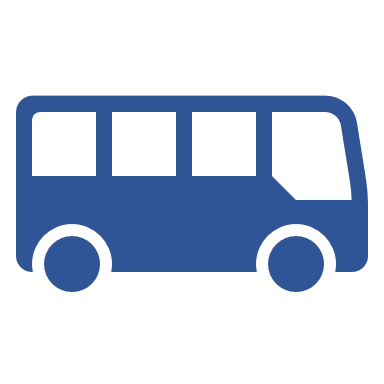 Transaction details
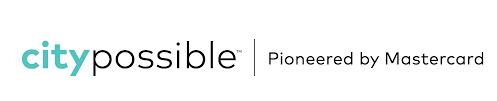 Merchant
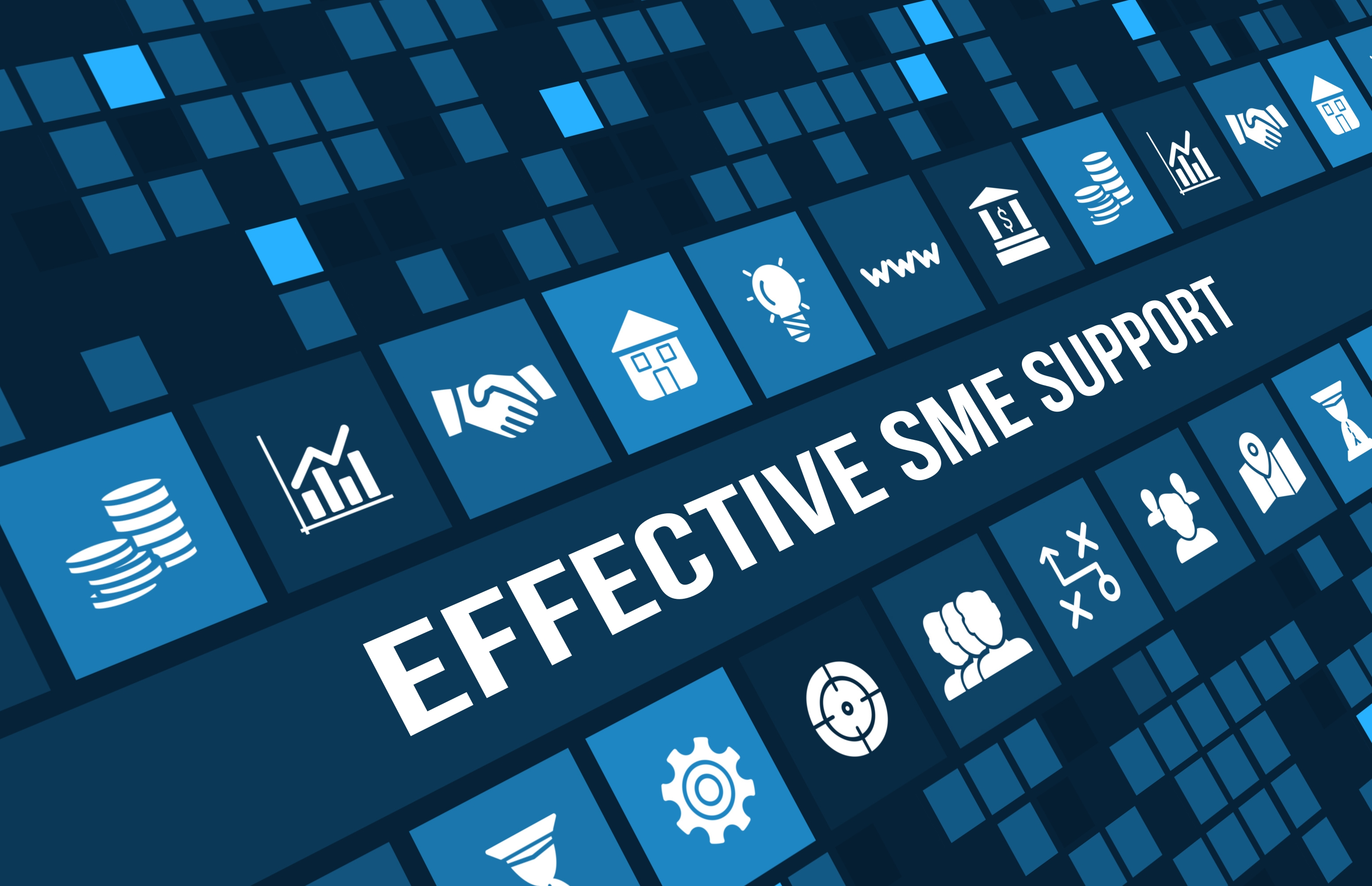 SME support
Benefits are transferred if the beneficiary purchases the specified product from the specified group of merchants
Quality control of social goods and services, because competition between merchants is maintained
Socialization of benefit groups of the population
Stimulating demand with funds from the public and private sectors.
As a result:
increase in cashless turnover,
reduction of the shadow economy,
increasing tax collection,
increased investment in the private sector.
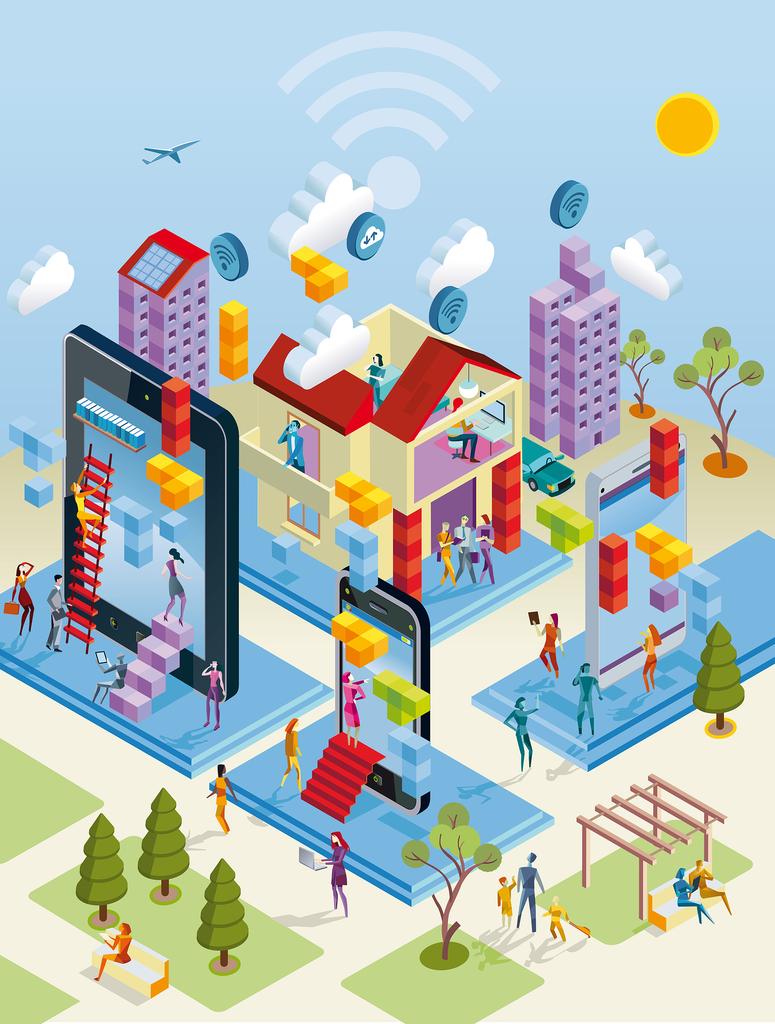 Realtime Analysis
Smart City Modeling according to ISO 37120:2014 “Sustainable development of communities — Indicators for city services and quality of life” for all thematic objects and main indicators
Converting data from smart devices into information services for residents, businesses, administrations and tourists.
Control and prevention of adverse events in the city, ensuring the correct choice, management and prompt response to events in the city.
Data-based models development
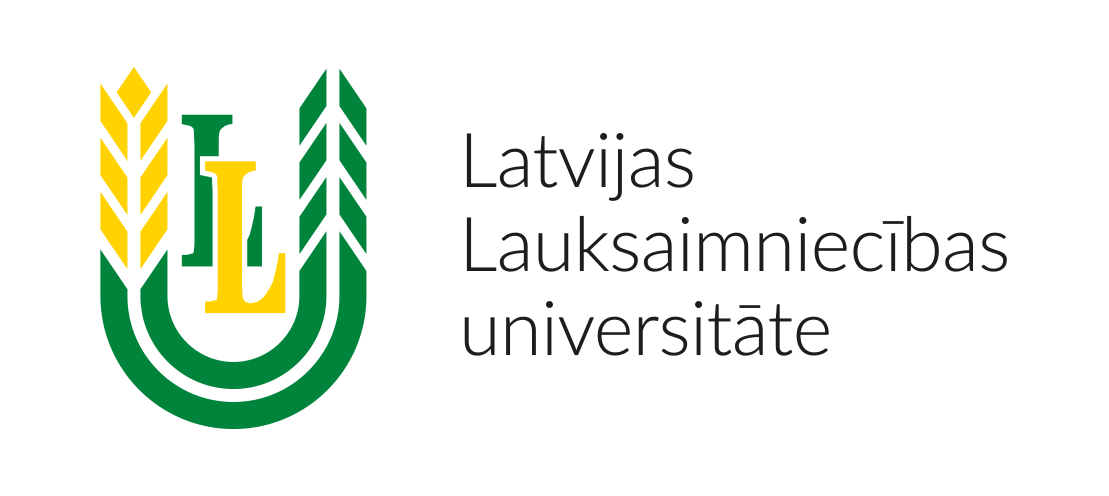 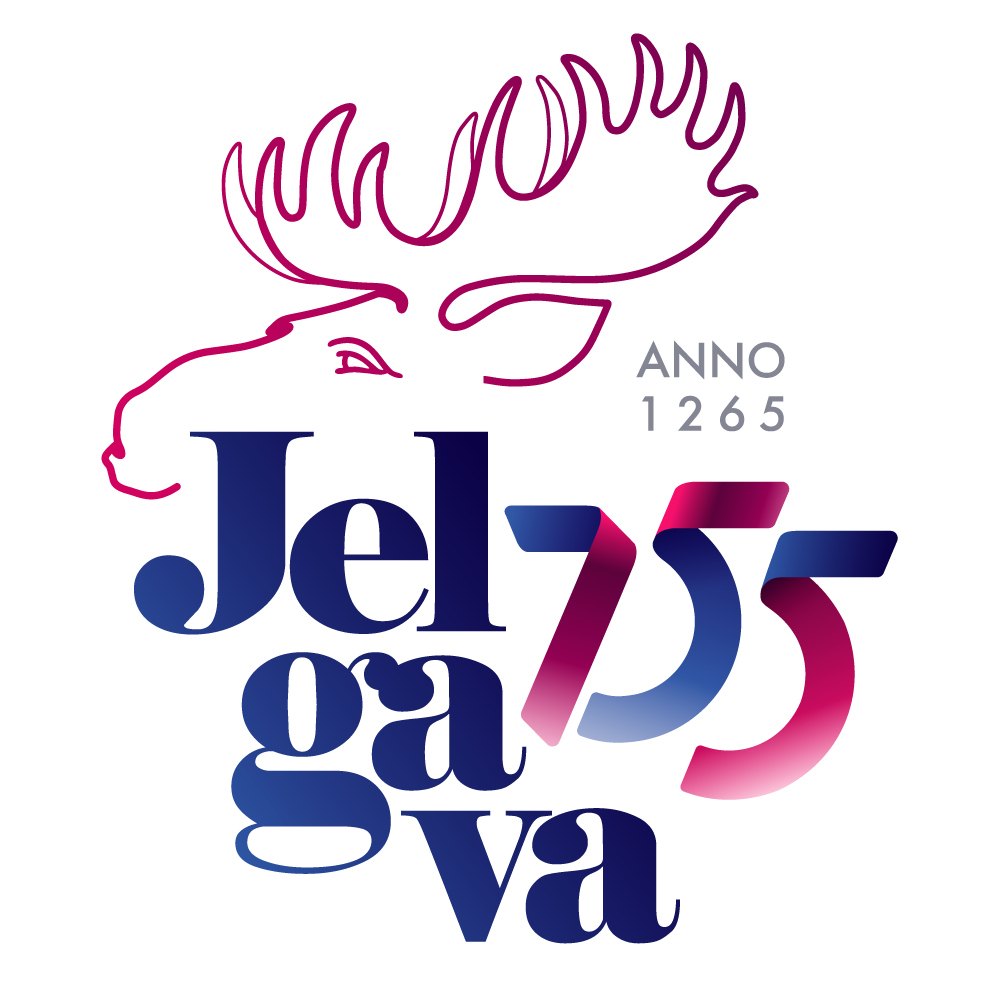 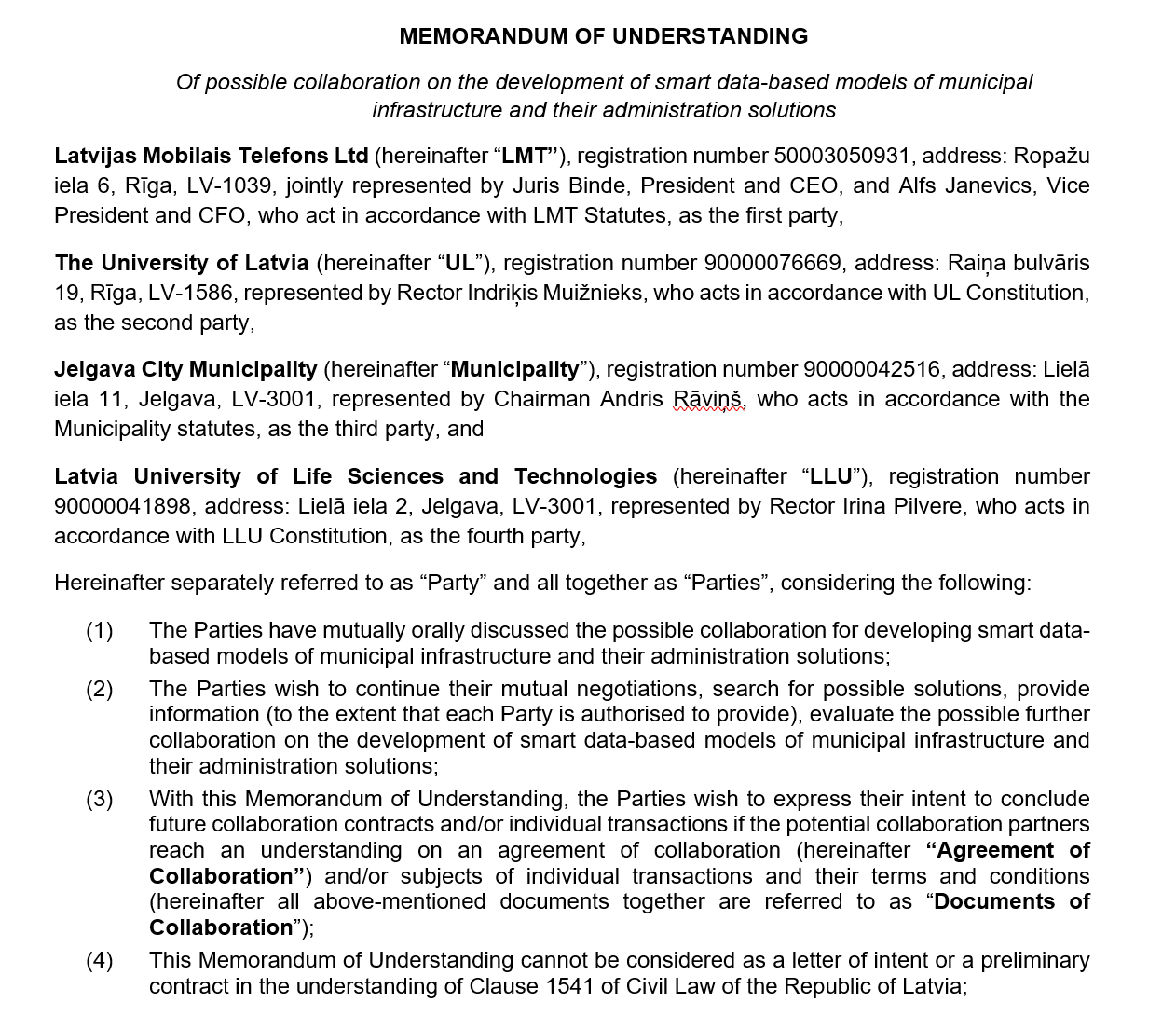 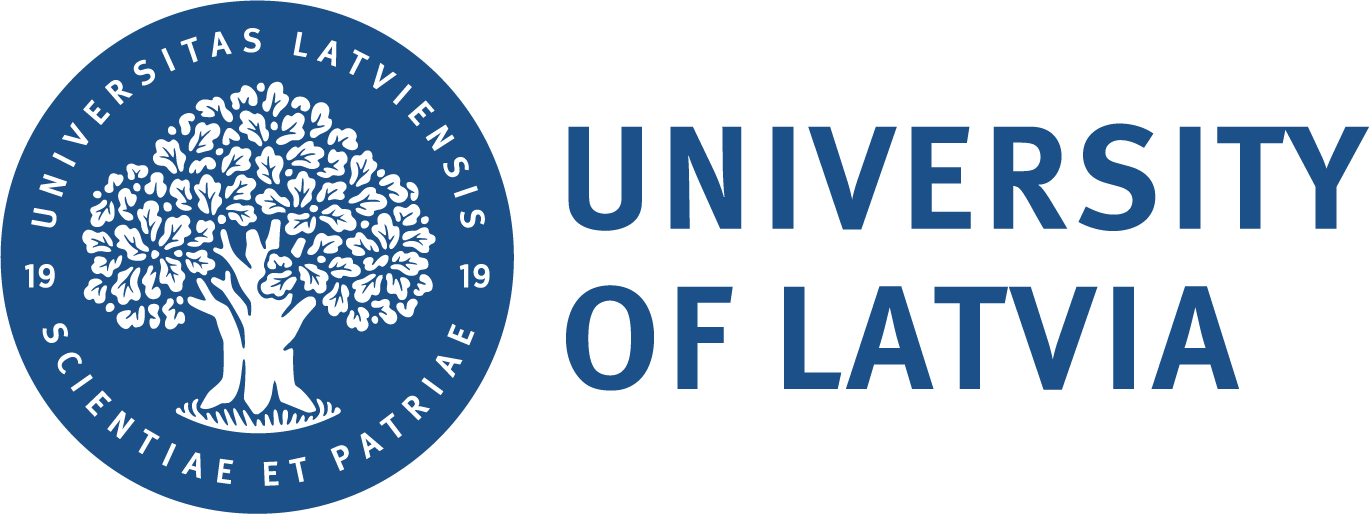 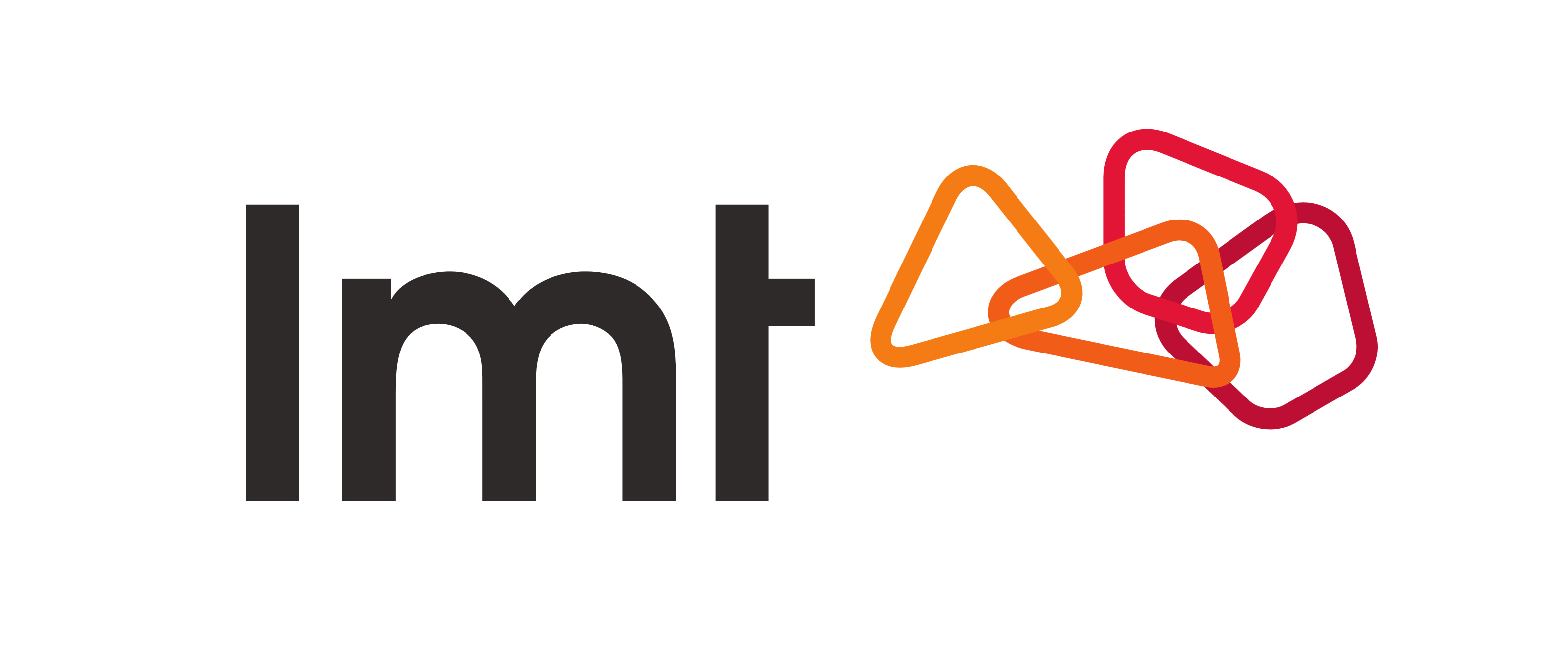 Smart Infrastructure
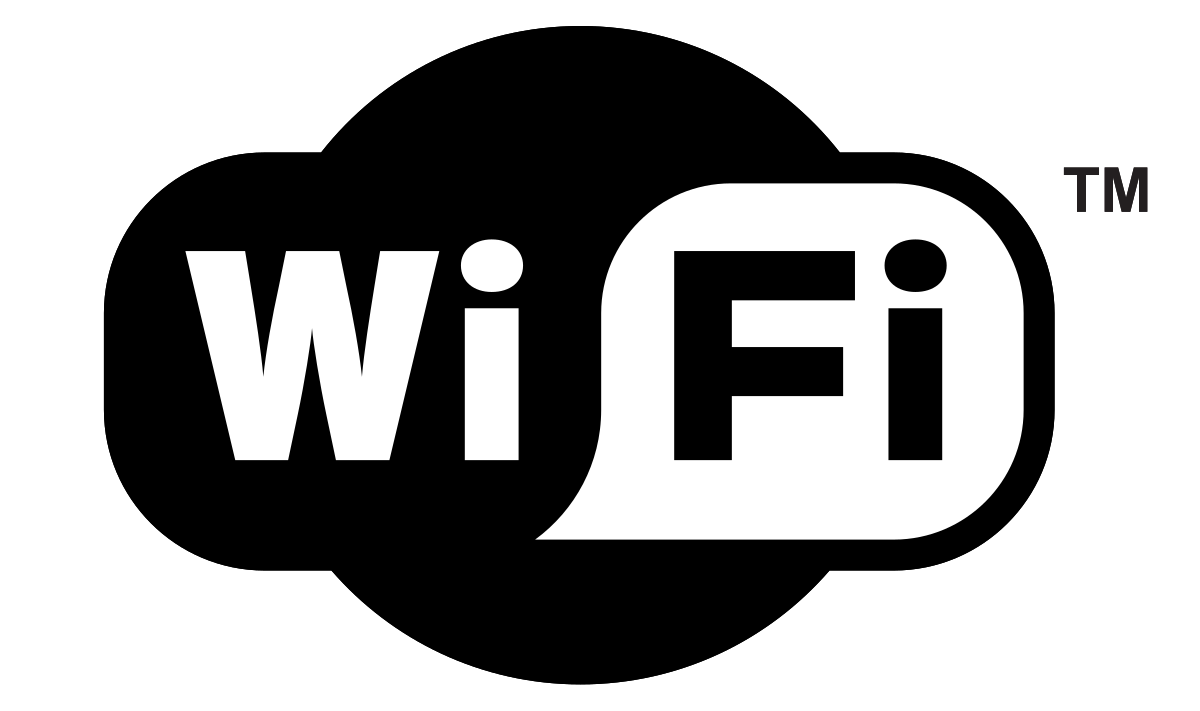 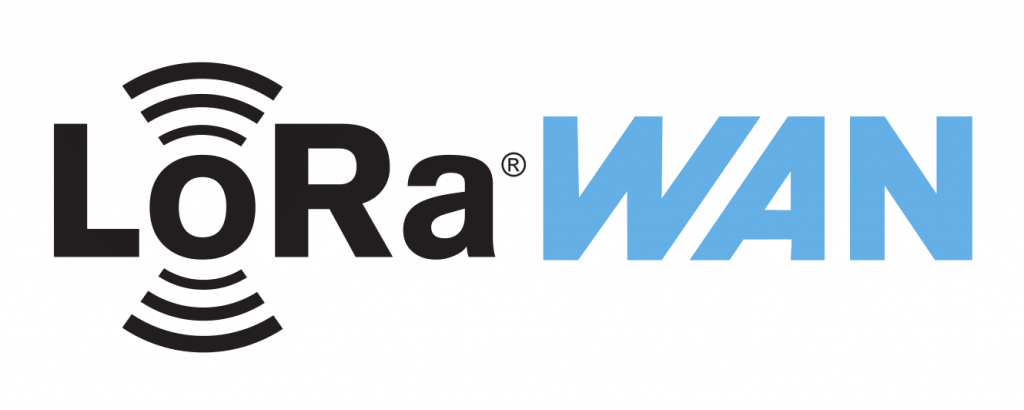 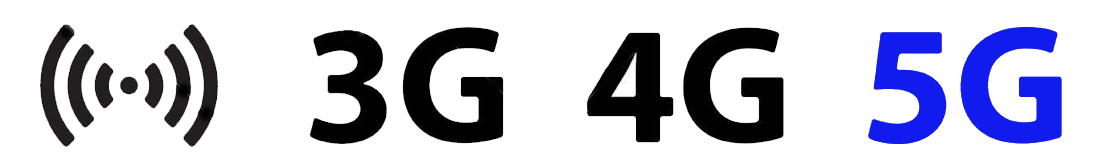 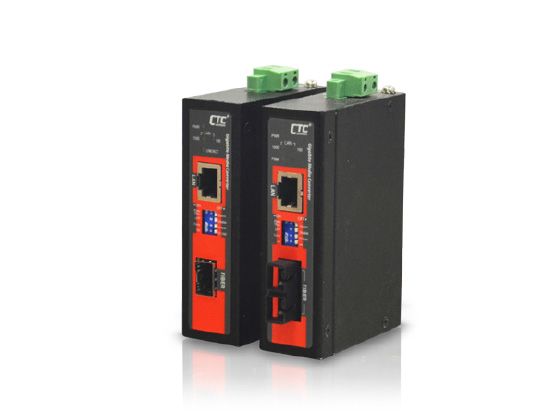 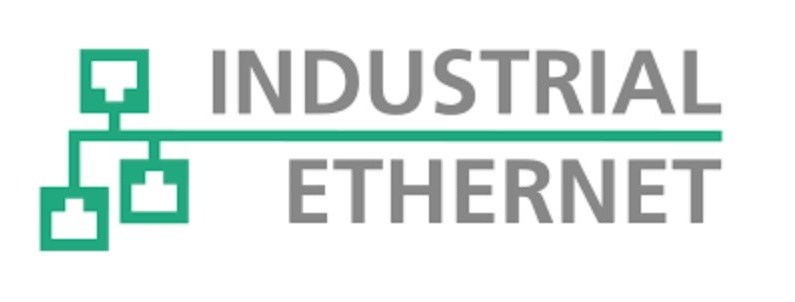 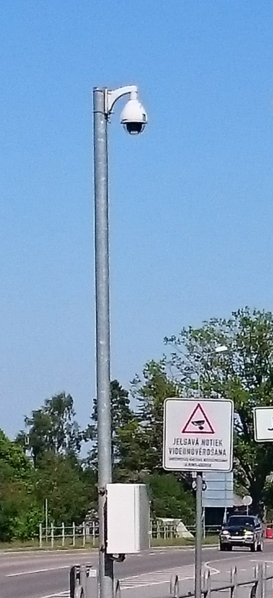 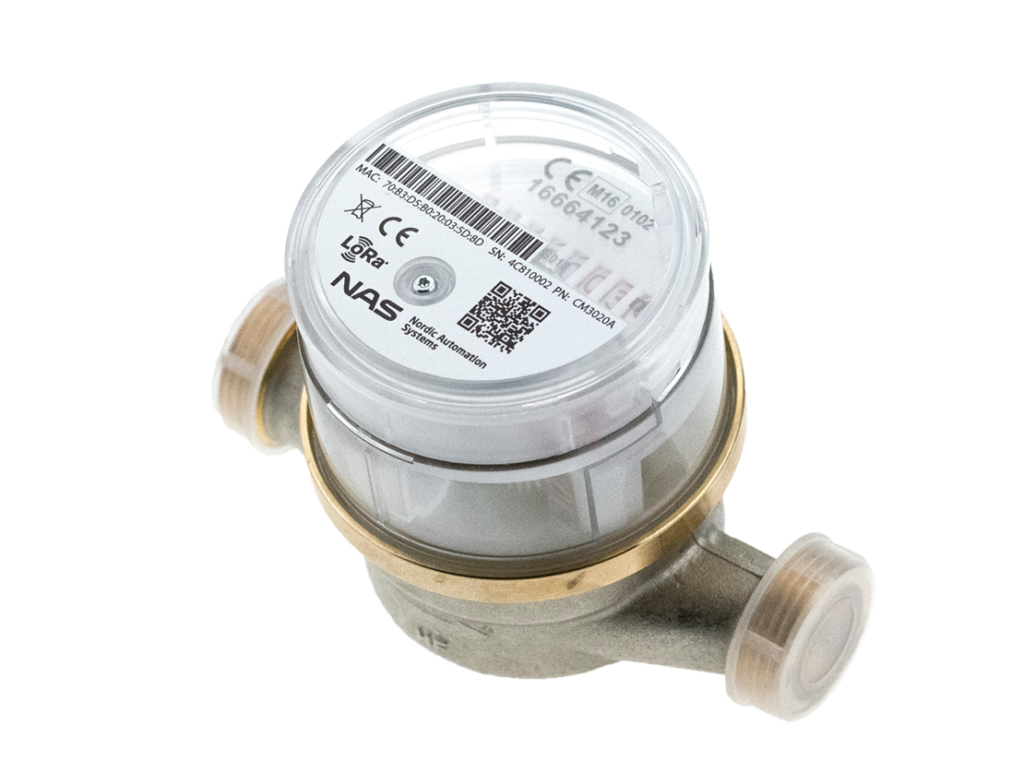 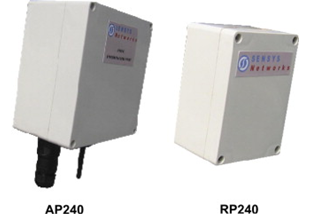 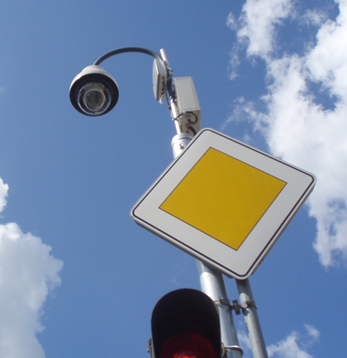 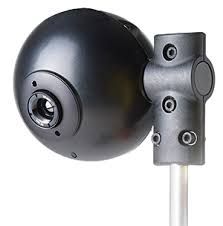 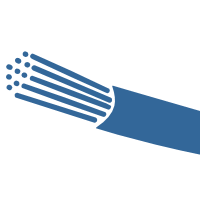 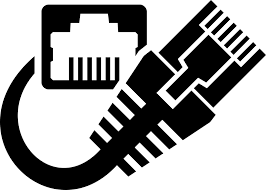 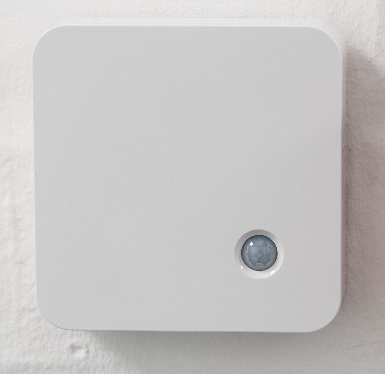 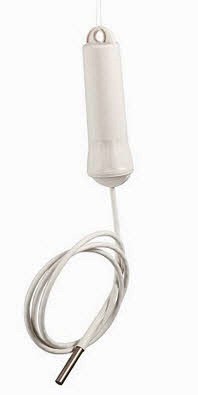 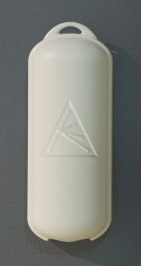 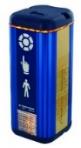 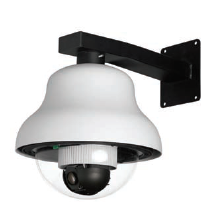 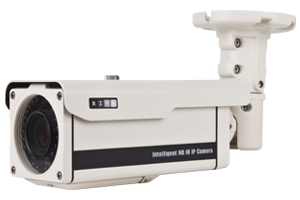 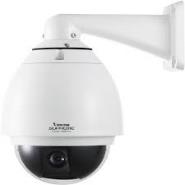 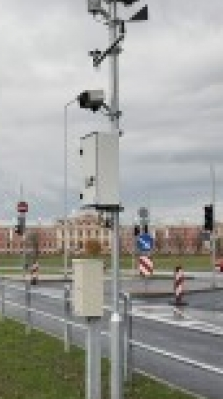 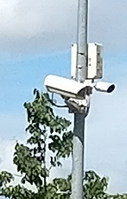 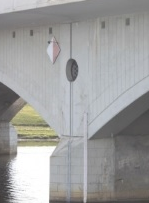 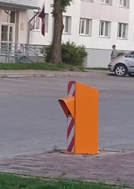 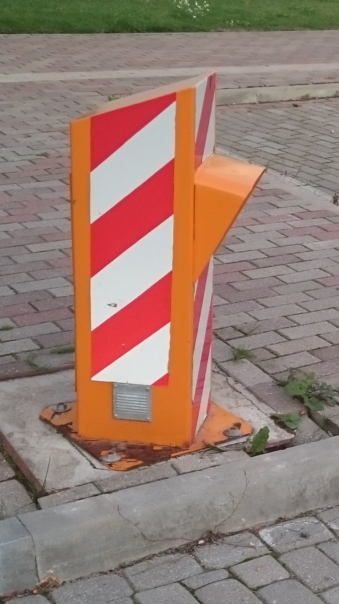 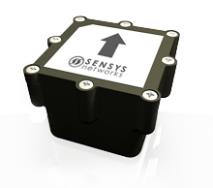 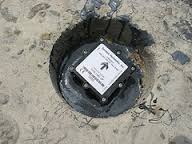 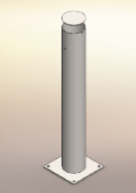 Smart Information Flow
Smart traffic light managment system
Infrastructure object management system
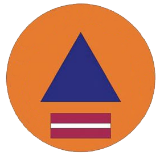 Transport flow data
Information to civil protection commission
Rain water pumping stations
Street light
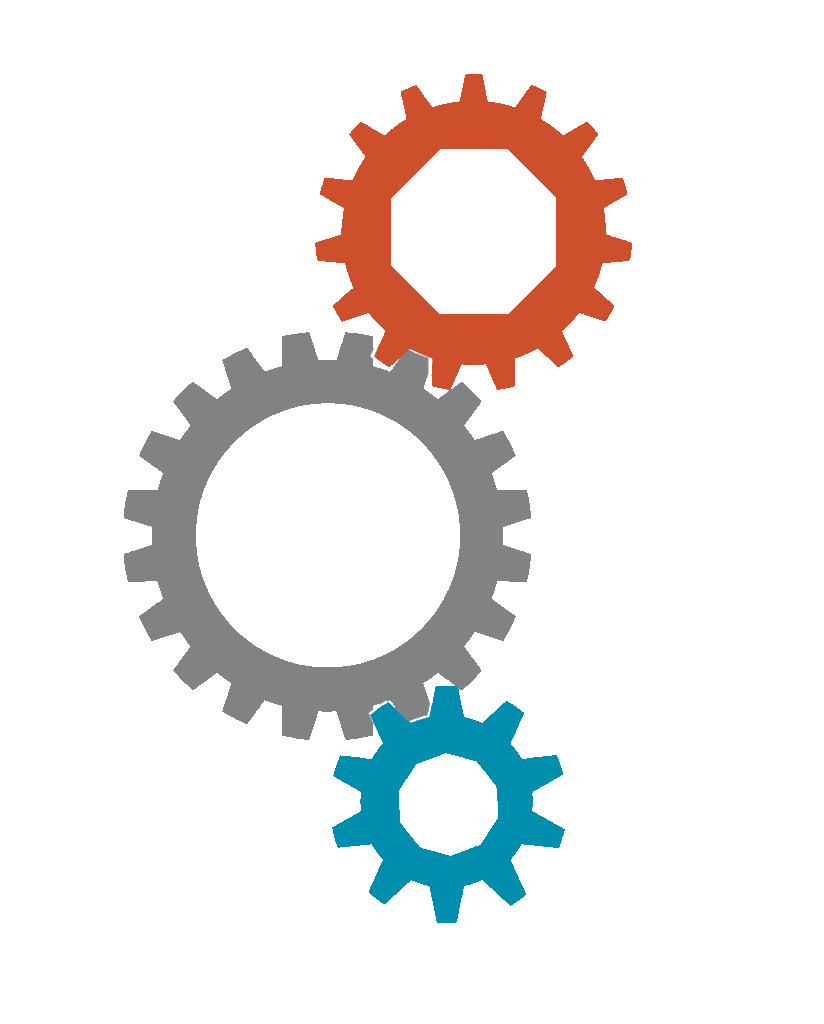 Meteo stations
Video surveillance
Geographic position system (GPS)
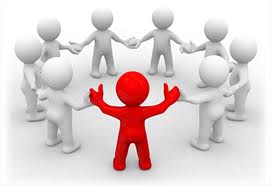 24/7
Geospatial information system
GIS
Information to city management
Air quality control
Environment and civil protection
Water level control
Flood protection gates
Chemical spill and Radiation control*
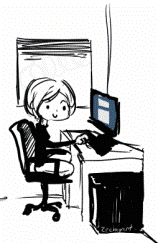 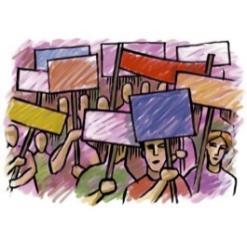 Communication
Optical fiber
GPRS
Radio communication
Dialog with inhabitants
Municipal police
Cooperation partners
Fire rescue service
Water threatment
State police
Real estate administration
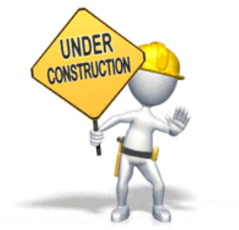 Calls from inhabitants 8787
Communication and flow of information
PUKS
Work orders to engineers
Interactive map
Mobile application
E-mails; meetings
Inspections of cities infrastructure
Real Time Traffic Optimization
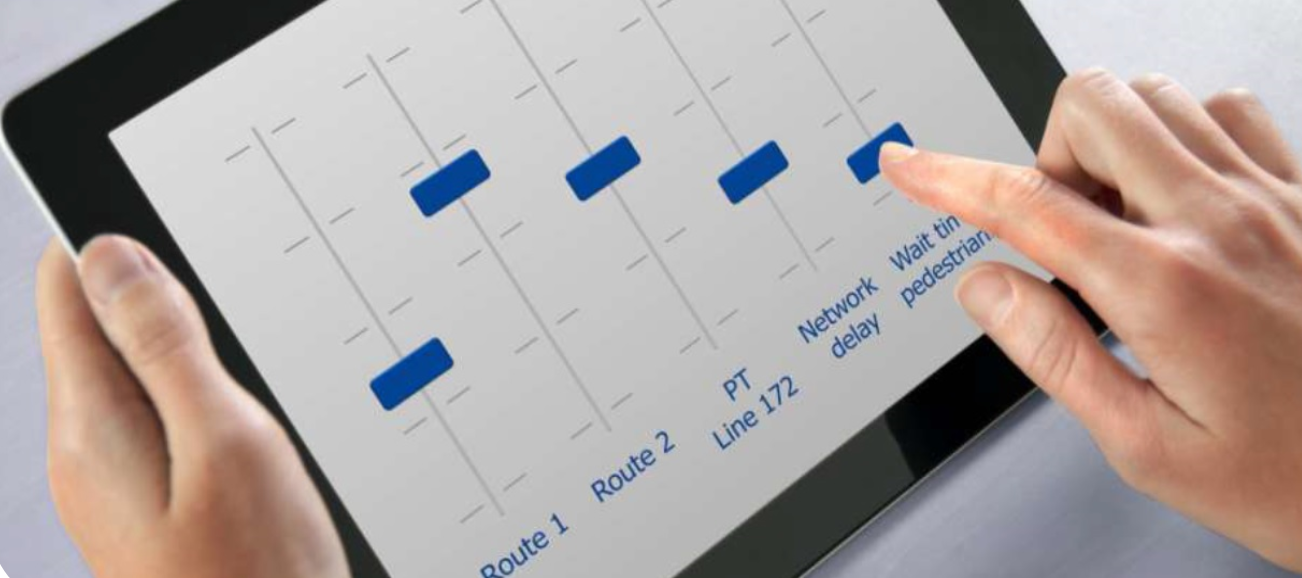 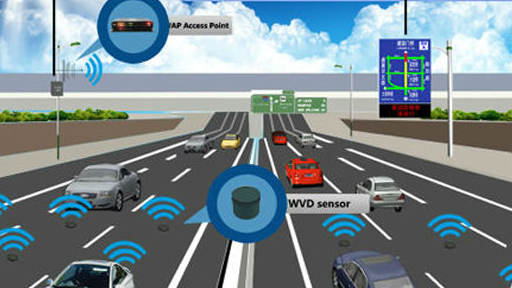 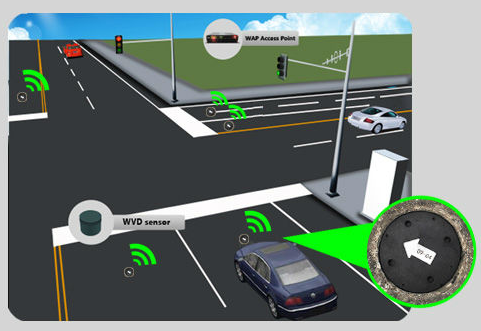 Real Time Traffic Optimization
License Plate Recognition
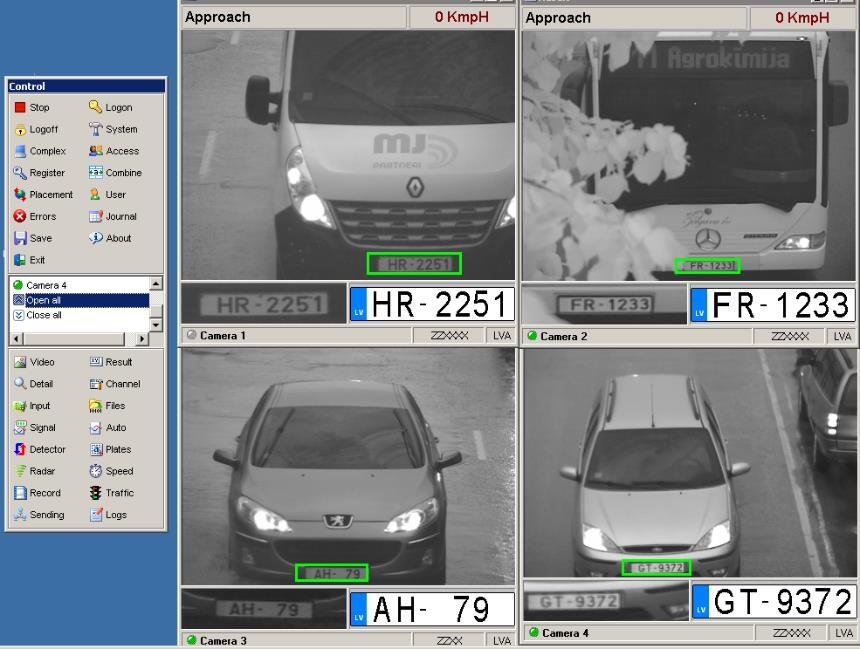 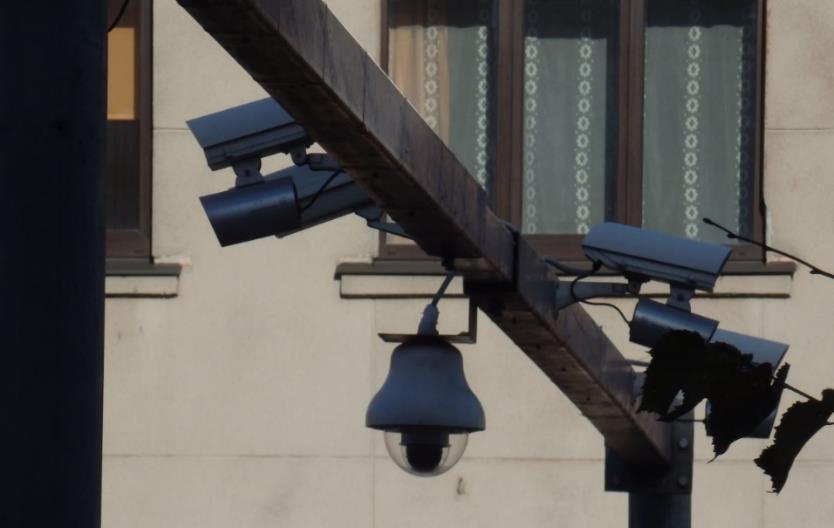 Video Analytics
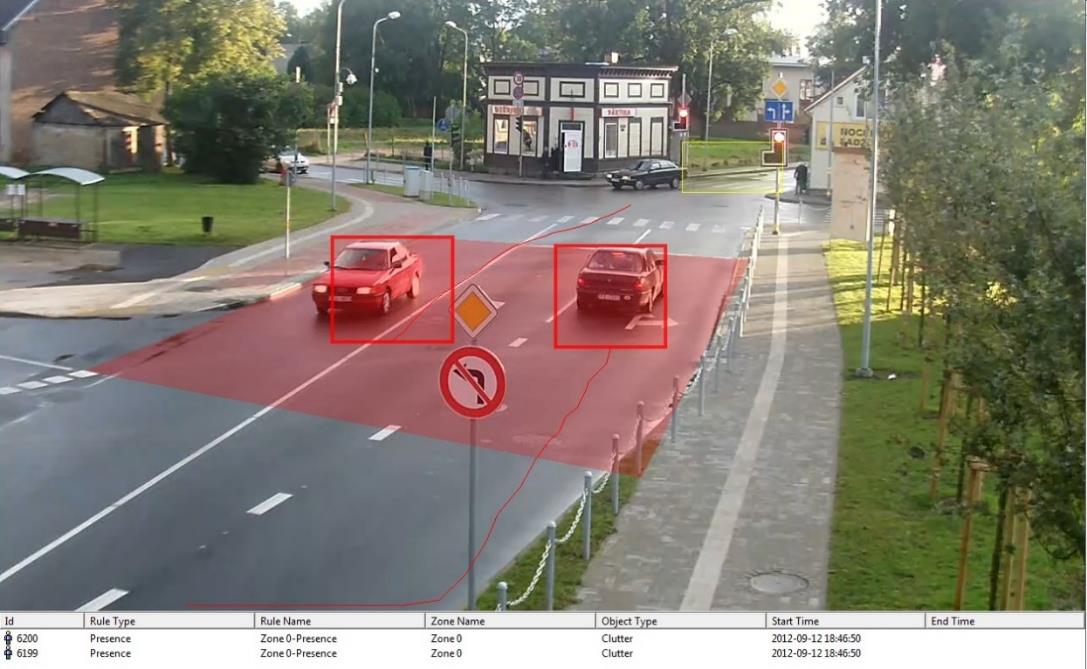 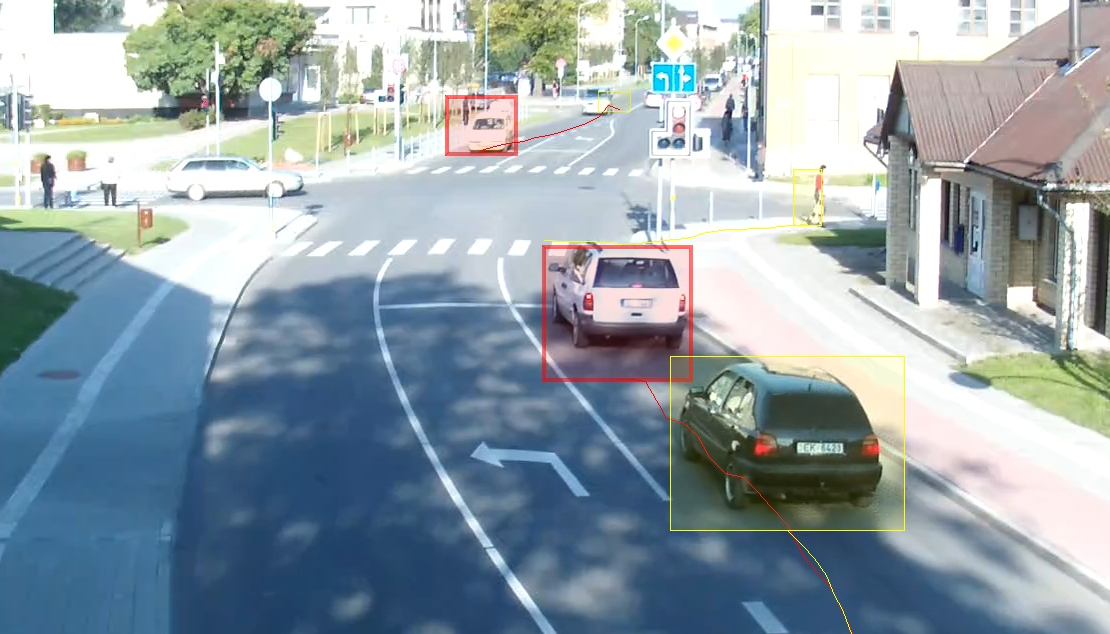 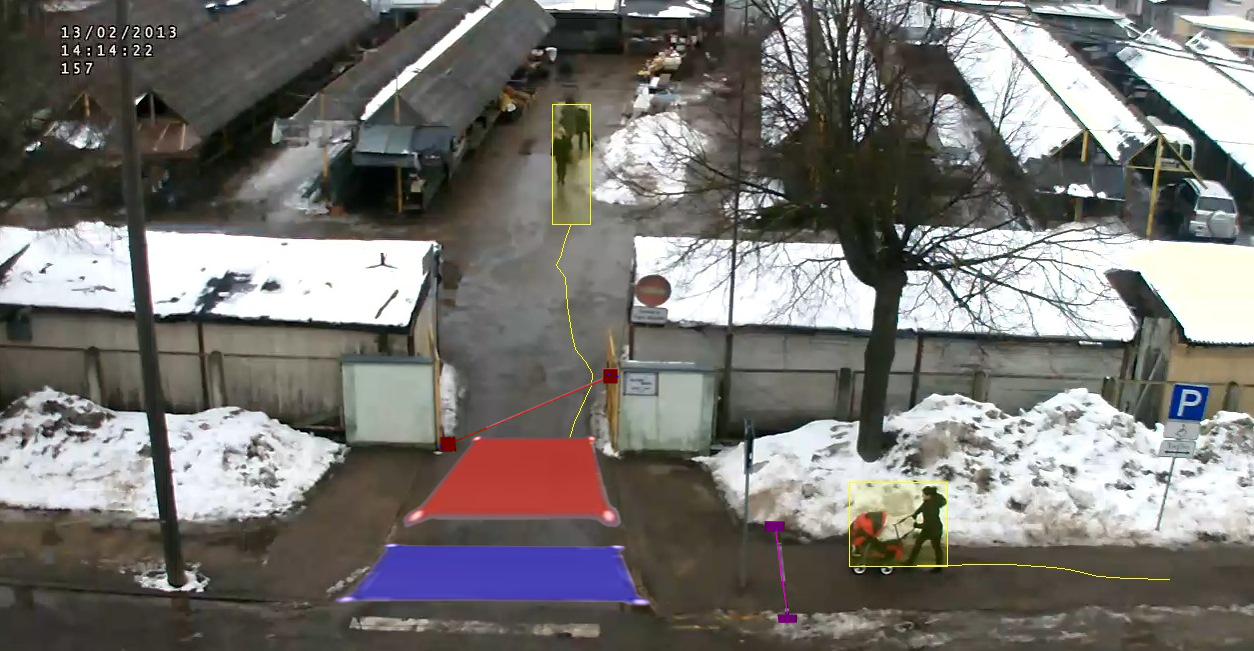 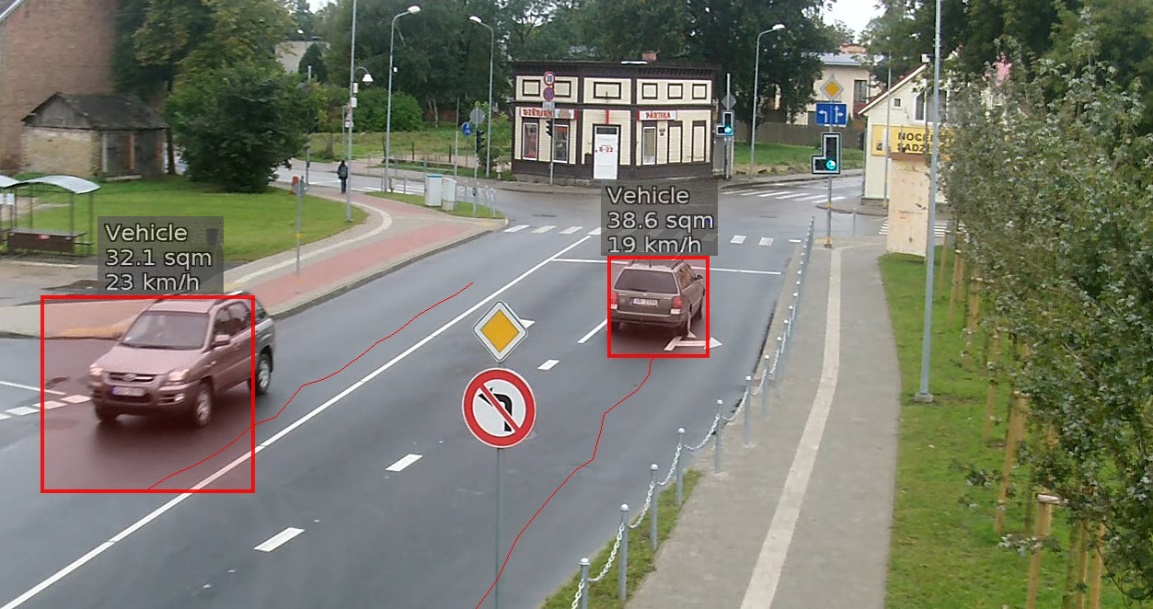 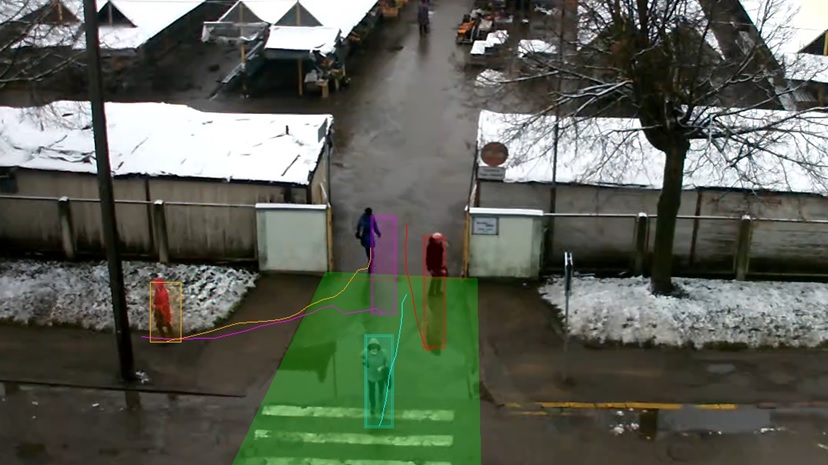 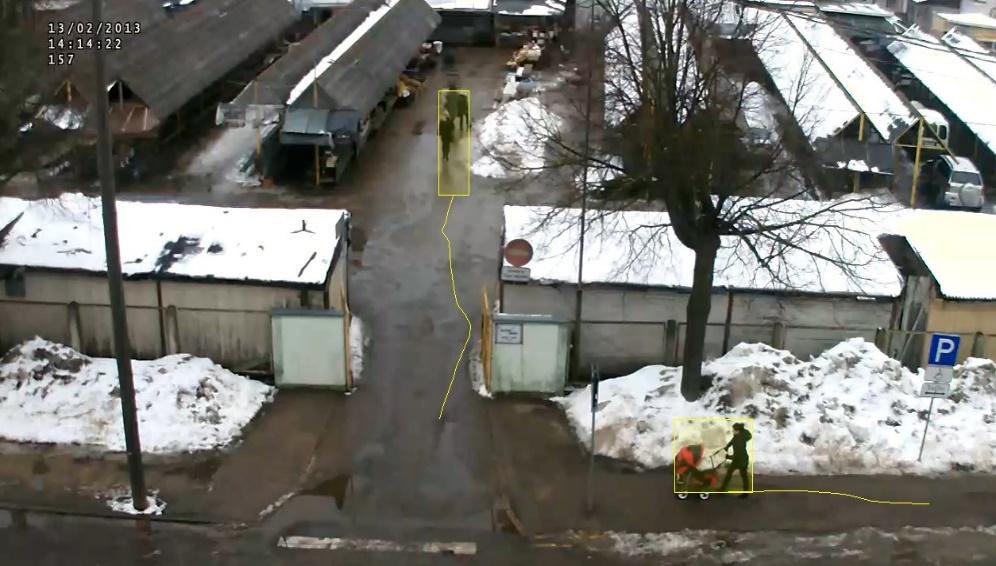 3D Flood Modelling
3D Technologies
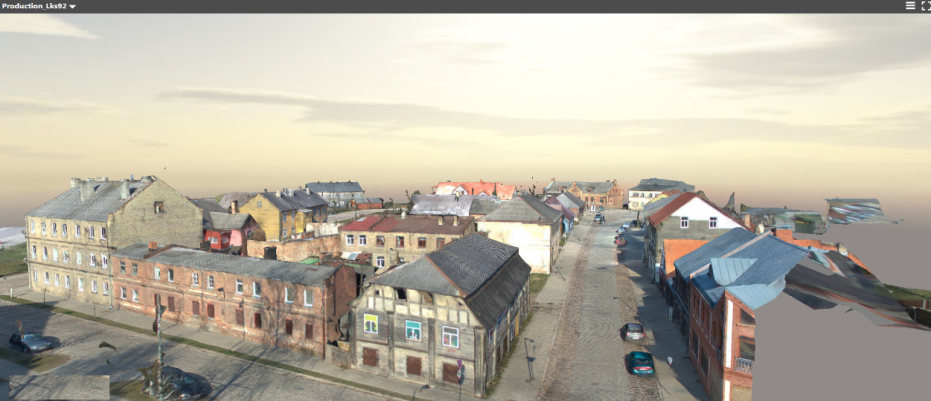 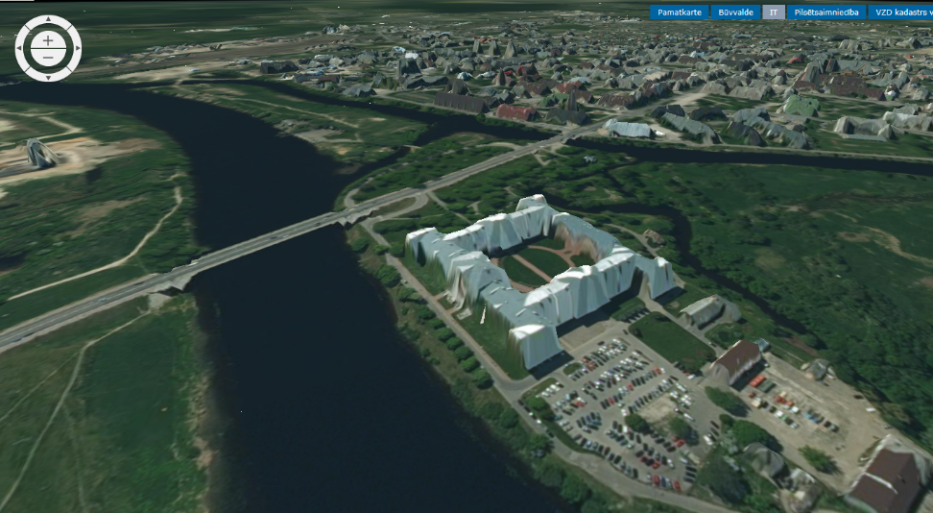 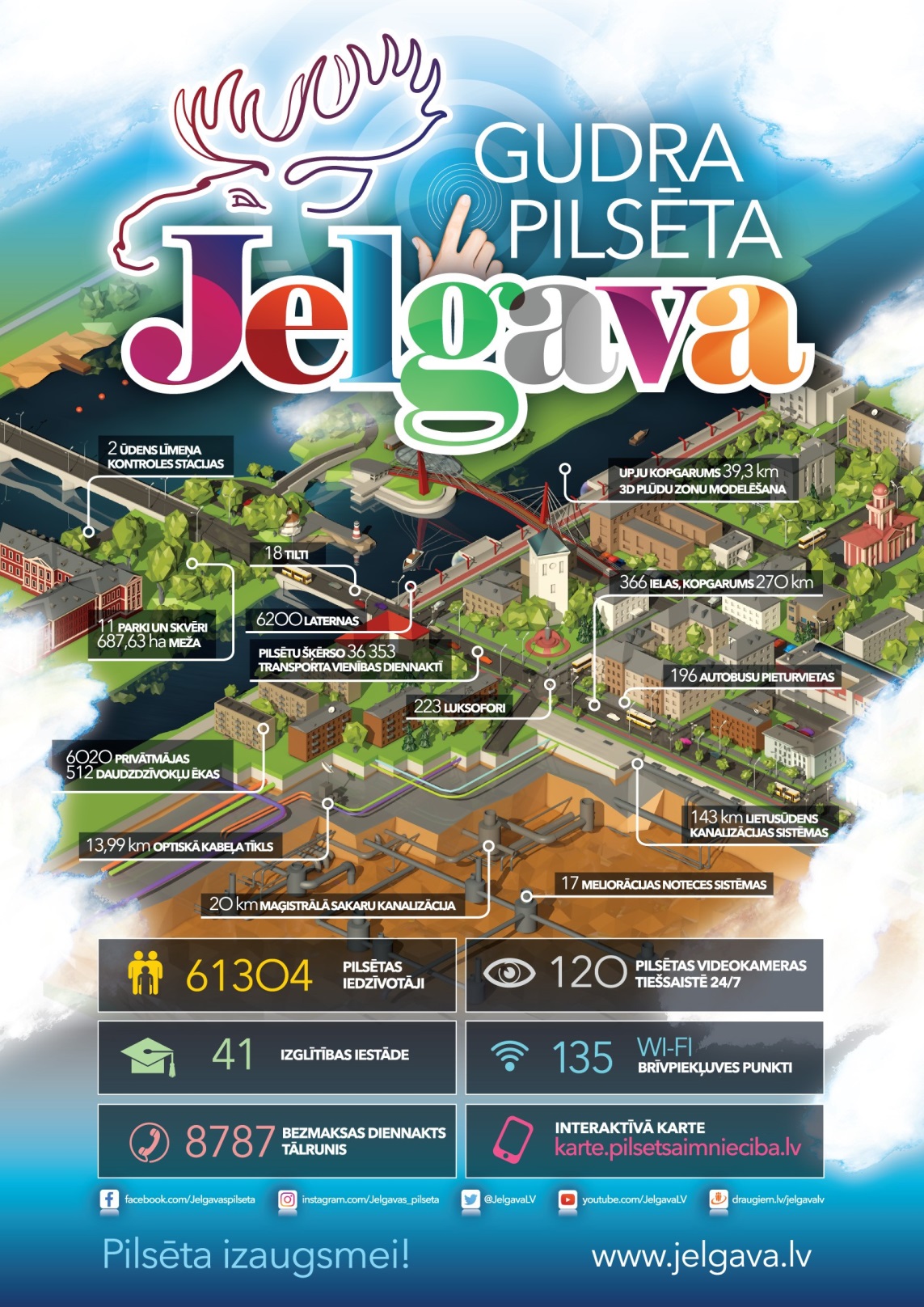 Paldies!*
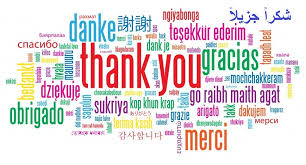 *Thank you!